Mukherjee RK, Williams SE, Niederer S, O’Neill MD
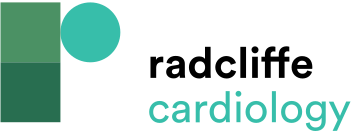 Figure 1: Atrial Late-gadolinium Enhancement on Cardiac MRI and Corresponding 3D Shells Demonstrating Regions of Scar
Citation: Arrhythmia & Electrophysiology Review 2018;7(2):84–90.
https://doi.org/10.15420/aer.2018.11.3
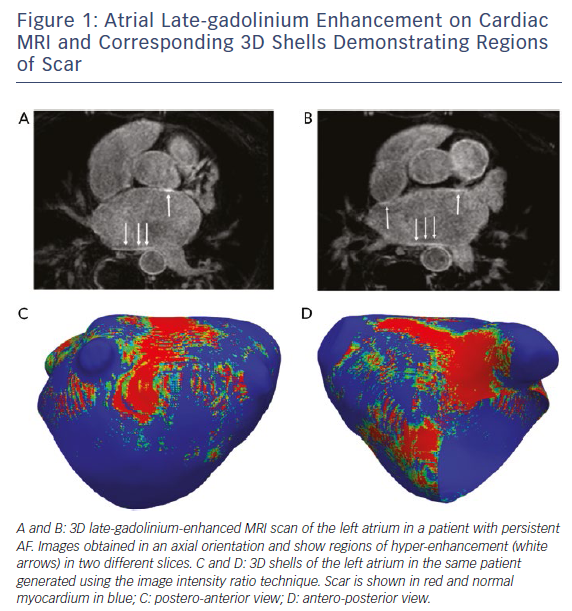